EPネットワークとルータ
lemon 管理者 堺 正太朗
本日の内容
ルータってなに？
IP の変換
フィルタリング
ルーティング
EP ネットワーク
インターネットにつながるまで
インターネットにつながらない！！そんなとき    (EP ネットワーク編)
ルータってなに？
ルータ？？
ネットワーク上を流れるデータを他のネットワークに中継する機器
複数の PC をインターネットに接続するための機器
EP ネットワークでは ringo や lemon がルータ
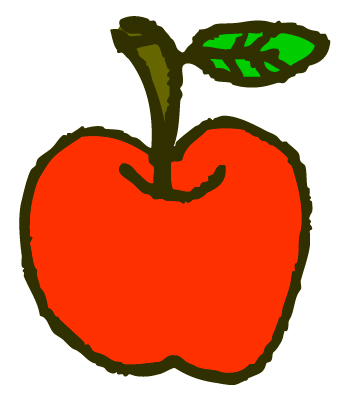 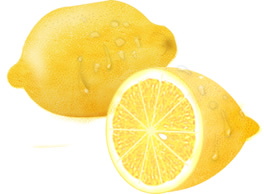 ルータの役割
IP アドレスの変換
NAT
NAPT
ネットワークとネットワークの中継 (ゲートウェイ)
パケットフィルタリング
経路制御 (ルーティング)
[Speaker Notes: パケットフィルタリング: ルータやファイアウォールが持っている機能の一つで、送られてきたパケットを検査して通過させるかどうか判断する機能。パケットのヘッダにはプロトコルや送信元アドレス、送信先アドレスやポート番号などの情報が含まれており、これを参照して通過するかどうかが決定される。通過できなかったパケットは送信元に通知されたり、破棄されたりする。
ルーティング: TCP/IPネットワークにおいて、目的のホストまでパケットを送信するとき、最適な経路を選択して送信すること。]
lemonの役割
192.168.16.0/24 のプライベート IP をグローバル IP (133.87.45.154) に変換し他のネットワークと通信できるようにする (NAPT)
192.168.16.0/24 のゲートウェイ (192.168.16.1)
パケットのフィルタリング
(ルーティングは ringo が行っている)
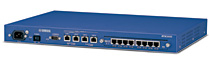 http://netvolante.jp/products/rtx3000/
IP アドレス
グローバル IP アドレス
インターネットに接続された機器に一意に割り当てられる IP アドレス
インターネットの中での住所
プライベート IP アドレス
インターネットと直接には接続しないプライベートなネットワークで利用できる IP アドレス
10.0.0.0/8, 172.16.0.0/12, 192.168.0.0/16 がプライベート IP として割り当てられている
外部からはこのアドレスは見えない
アドレス表記
192.        168.       16.        15
= 11000000. 10100100. 00010000. 00001111
ネットワークアドレス部
1 byte = 8 bit
例： 192.168.0.0/16
8bit x 4 = 32 bit (4byte) で表す
“/16” は左から 16 桁分がネットワーク部ということを表す
ホスト部は 2 の 16 乗個割り当てることができる
サブネットマスクを用いればホスト部をさらに分割できる
IP の変換
NAT (network address translation)
あるグローバル IP を複数の PC で共有する 技術
プライベート IP をグローバル IP に変換して、他のネットワークと通信
一度に通信できる数はグローバル IP のアドレスの数だけ
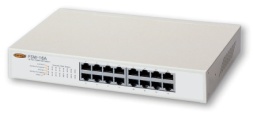 NAT (network address translation)
宛先   : 192.168.16.123
返信先: 173.194.38.88
宛先   : 133.87.45.154
返信先: 173.194.38.88
サーバー
173.194.38.88
ルータ
GIP: 133.87.45.154
PIP: 192.168.16.1
PC1
192.168.16.123
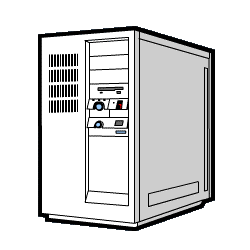 応答
応答
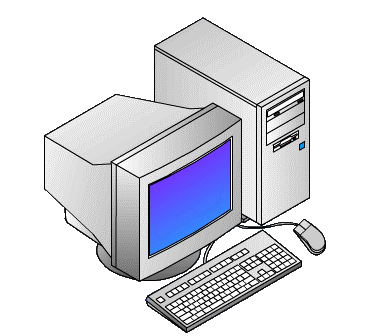 要求
要求
変換テーブル
元アドレス        : 変換アドレス
192.168.16.123 : 133.87.45.154
宛先   : 173.194.38.88
返信先: 133.87.45.154
宛先   : 173.194.38.88
返信先: 192.168.16.123
IP の変換
NAPT (network address port translation)
あるグローバル IP を複数の PC で共有する技術
プライベート IP をグローバル IP に変換して、他のネットワークと通信
グローバル IP のアドレス数には関係なく複数の PC が一度に通信できる (ポートも変換するため)
lemon は NAPT 
IP マスカレードという呼ばれ方もする
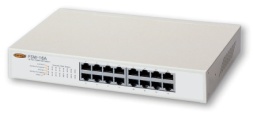 NAPT (network address port translation)
PC1
192.168.16.123
サーバー
173.194.38.88
宛先   : 133.87.45.154:kkkk
返信先: 173.194.38.88:80
宛先   : 133.87.45.154:jjjj
返信先: 173.194.38.88:80
宛先   : 192.168.16.122:10000
返信先: 173.194.38.88:80
宛先   : 192.168.16.123:10000
返信先: 173.194.38.88:80
ルータ
GIP: 133.87.45.154
PIP: 192.168.16.1
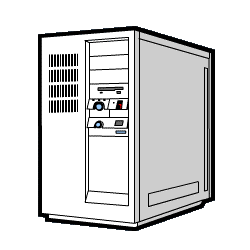 応答1
応答1
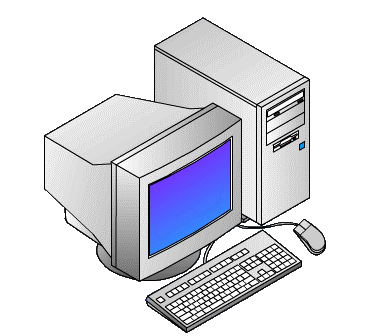 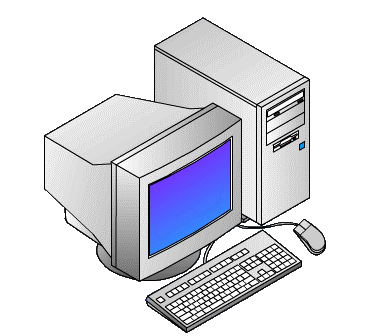 # jjjj
# 10000
要求1
# kkkk
応答2
要求1
# 80
要求2
応答2
要求2
変換テーブル
元アドレス       : 変換アドレス ポート# 
192.168.16.123: 133.87.45.154.jjjj
192.168.16.122: 133.87.45.154.kkkk
# 10000
宛先   : 173.194.38.88:80
返信先: 133.87.45.154:kkkk
宛先   : 173.194.38.88:80
返信先: 133.87.45.154:jjjj
PC2
192.168.16.122
宛先   : 173.194.38.88:80
返信先: 192.168.16.122:10000
宛先   : 173.194.38.88:80
返信先: 192.168.16.123:10000
パケットのヘッダ
TCP/IP プロトコルによりデータは，ヘッダがついたパケットに分けられる (INEX 第4回参照)
トランスポート層で付加されるヘッダ→
TCP ヘッダ
データ
データ
上位
インターネット層で付加されるヘッダ→
IP ヘッダ
ネットワークインターフェイス層で付加されるヘッダ→
Ethernet ヘッダ
下位
ヘッダの中身
送信元ポート番号
 宛先ポート番号
 パケットの通し番号
などなど
Ethernet ヘッダ
IP ヘッダ
TCP ヘッダ
データ
送信元 IP アドレス
 宛先 IP アドレス
などなど
送信先 MAC アドレス
 宛先 MAC アドレス
などなど
ヘッダ情報の書き換え
NAT, NAPT ではヘッダ情報が書き換えられている
TCP ヘッダ 
 送信元ポート番号
IP ヘッダ 
送信元 IP アドレス
NAT の場合
NAPT の場合
送信元ポート番号
変更しない
送信元ポート番号
変更する
送信元 IP アドレス
192.168.16.0/24 -> 133.87.45.154
送信元 IP アドレス
192.168.16.0/24 -> 133.87.45.154
変換前送信パケット
変換後送信パケット
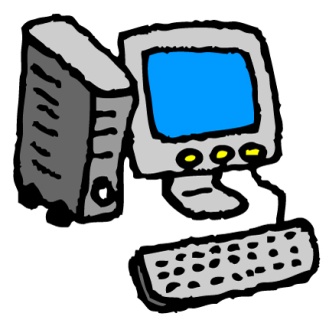 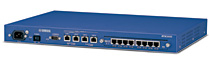 対応関係を保存 (一例)
パケットのフィルタリング
中継を許可するパケットや拒否するパケットを選択できる
TCP ヘッダや IP ヘッダに記述されているポート番号や IP アドレスから判断
lemon はセキュリティの関係上不必要なポートは開かない方針
開いているポートはこちら
http://www.ep.sci.hokudai.ac.jp/~epcore/privatelan/site8/index.html#restriction
 lemon では Mac アドレスでもフィルタリングができる (らしい)
ルーティング (経路制御)
パケットをどのように相手先まで送るかを決めること
効率良くパケットを送信
ルーティングの仕方が悪いと到達まで時間がかかる or ループしてしまう
どういうルートで送ればいいんだろう？
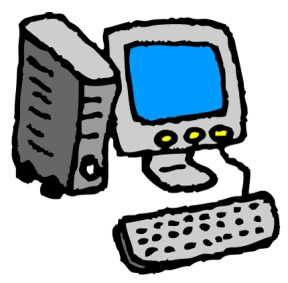 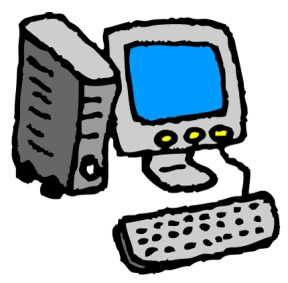 相手先
送信元
ルーティング方法
どのマシン (ホスト PC , ルータ etc )も最も早く送信先にたどり着くための情報 (ルーティングテーブル) を持っている
送信先が同じネットワークにいるならば直接，異なるならばルータにパケットを送る
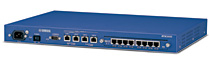 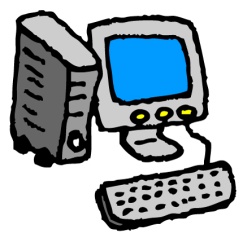 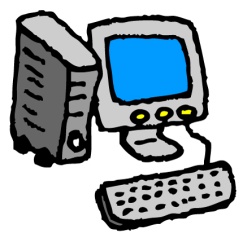 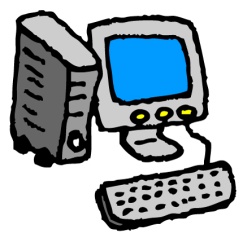 送信元
送信先１
送信先２
ルータ同士のルーティング
ルータ同士は常に経路選択のための情報を交換し合っている
ルーティングテーブルは常に変化(動的経路選択)
ルーティングテーブルを手動で設定することにより経路を固定することも可能(静的経路選択)
インターネットのような巨大なネットワークの場合はプロバイダがルーティングの管理を行っている
相手にパケットを送る
OK !
送信元 IP アドレス
 宛先 IP アドレス
などなど
OK !
ヘッダ
(ネットワークインターフェイス層)
ヘッダ
(インターネット層)
ヘッダ（トランスポート層）
データ
OK !
送信元 MAC アドレス
 宛先 MAC アドレス 　　
などなど
不明 !
相手の MAC アドレスを知らないと送れない！
A が C の MAC アドレスを調べる
C が同一ネットワーク内にある場合
1. 相手の IP アドレスを含んだパケットをブロードキャストアドレスに送る
誰か192.168.16.13 の MAC アドレスを知りませんか？
192.168.16.0/24
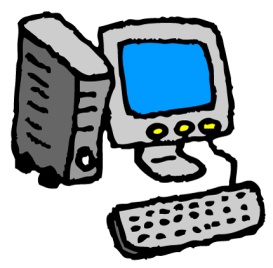 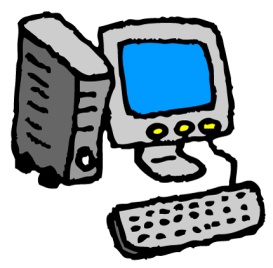 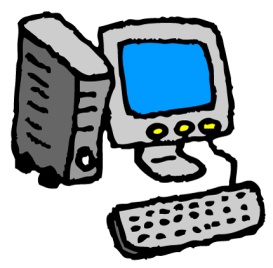 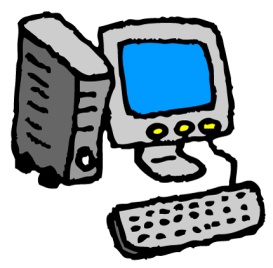 B さん
192.168.16.12
C さん
192.168.16.13
A  さん 192.168.16.11
D さん
192.168.16.14
A が C の MAC アドレスを調べる
C が同一ネットワーク内にある場合
2. C はパケットを受け取り自身の MAC アドレスを A に送る
私の MAC アドレスは --- です
192.168.16.0/24
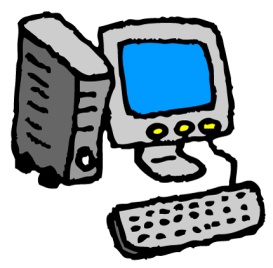 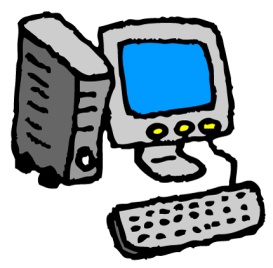 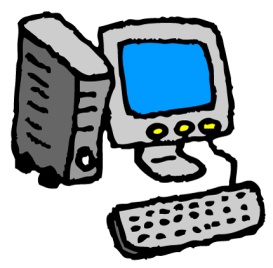 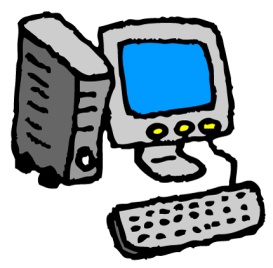 B さん
192.168.16.12
C さん
192.168.16.13
A  さん 192.168.16.11
D さん
192.168.16.14
A が C の MAC アドレスを調べる
C が同一ネットワーク内にある場合
3. Ethernet ヘッダに相手の MAC アドレスを書き込み, データを送信
データを送ります！
192.168.16.0/24
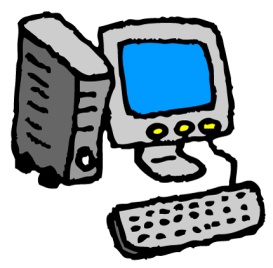 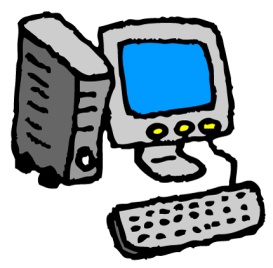 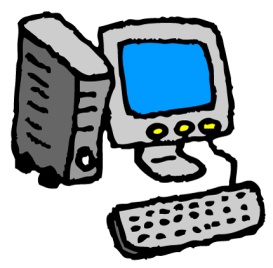 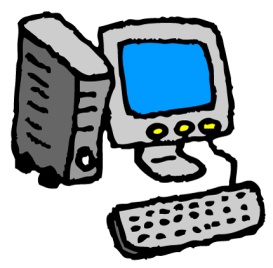 B さん
192.168.16.12
C さん
192.168.16.13
A  さん 192.168.16.11
D さん
192.168.16.14
A が C の MAC アドレスを調べる
C が同一ネットワーク内にない場合
1. C が同じネットワークにないことが解っているので, ルータ A の IP アドレスを含んだパケットをブロードキャストアドレスに送る
192.168.16.1
192.168.50.1
192.168.16.0/24
192.168.50.0/24
ルータ
ルータ A
ルータ
ルータ C
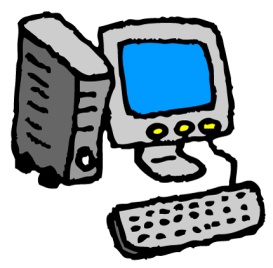 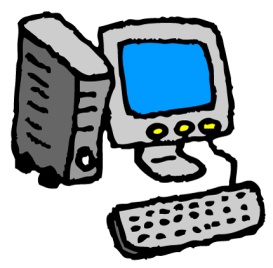 誰か192.168.16.1 の MAC アドレスを知りませんか？
C さん
192.168.50.13
A  さん 192.168.16.11
A が C の MAC アドレスを調べる
C が同一ネットワーク内にない場合
2. ルータ A はパケットを受け取り自身の MAC アドレスを A に送る
192.168.16.1
192.168.50.1
192.168.16.0/24
192.168.50.0/24
ルータ
ルータ A
ルータ
ルータ C
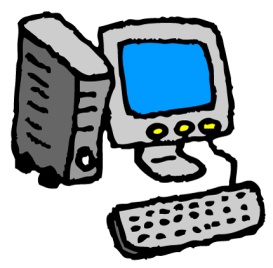 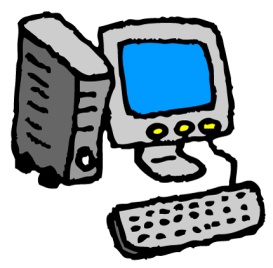 私の MAC アドレスは --- です
C さん
192.168.50.13
A  さん 192.168.16.11
A が C の MAC アドレスを調べる
C が同一ネットワーク内にない場合
3. ルータ A の MAC アドレスを Ethernet ヘッダに書き込み, ルータ A にデータを送る
192.168.16.1
192.168.50.1
192.168.16.0/24
192.168.50.0/24
ルータ
ルータ A
ルータ
ルータ C
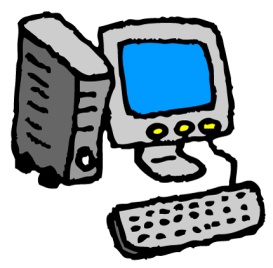 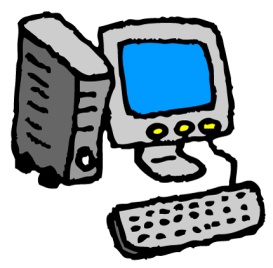 データを送ります！
C さん
192.168.50.13
A  さん 192.168.16.11
A が C の MAC アドレスを調べる
C が同一ネットワーク内にない場合
4. ルータ A はルーティングテーブルから C に行くまでの経路を選択し次に渡すルータを選択
192.168.16.1
192.168.50.1
192.168.16.0/24
192.168.50.0/24
ルータ
ルータ A
ルータ
ルータ C
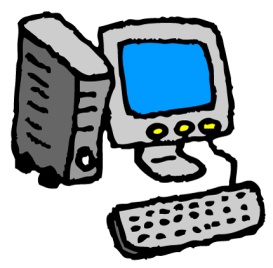 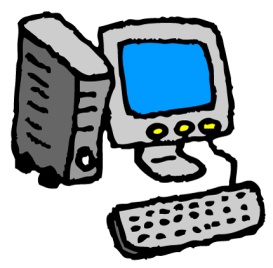 C さん
192.168.50.13
A  さん 192.168.16.11
A が C の MAC アドレスを調べる
C が同一ネットワーク内にない場合
5. 1, 2 と同様にして次のルータの MAC アドレスを取得し, Ethernet ヘッダに次のルータの MAC アドレスを書き込み送信
192.168.16.1
192.168.50.1
192.168.16.0/24
192.168.50.0/24
ルータ
ルータ A
ルータ
ルータ C
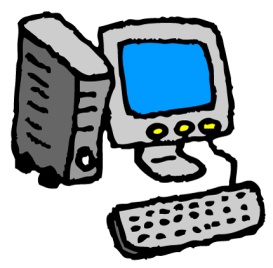 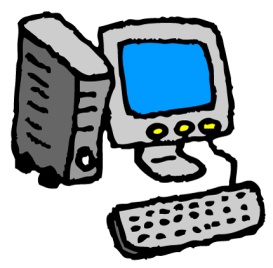 C さん
192.168.50.13
A  さん 192.168.16.11
A が C の MAC アドレスを調べる
C が同一ネットワーク内にない場合
6. バケツリレー方式で最終的には C がいるネットワークに到着する
192.168.16.1
192.168.50.1
192.168.16.0/24
192.168.50.0/24
ルータ
ルータ A
ルータ
ルータ C
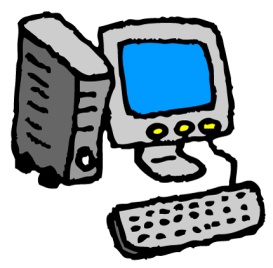 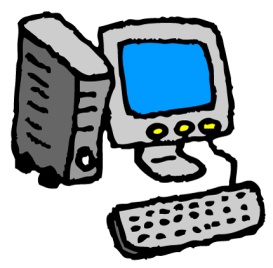 C さん
192.168.50.13
A  さん 192.168.16.11
A が C の MAC アドレスを調べる
C が同一ネットワーク内にない場合
7. C の IP アドレスを含んだパケットをブロードキャストアドレスに送る
192.168.16.1
192.168.50.1
192.168.16.0/24
192.168.50.0/24
ルータ
ルータ A
ルータ
ルータ C
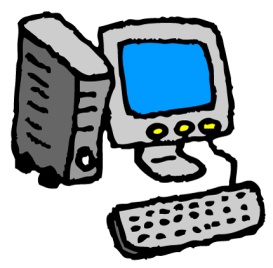 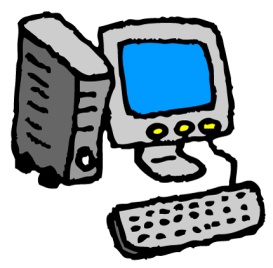 誰か192.168.50.13 の MAC アドレスを知りませんか？
C さん
192.168.50.13
A  さん 192.168.16.11
A が C の MAC アドレスを調べる
C が同一ネットワーク内にない場合
8. C はパケットを受け取り自身の MAC アドレスをルータに送る
192.168.16.1
192.168.50.1
192.168.16.0/24
192.168.50.0/24
ルータ A
ルータ C
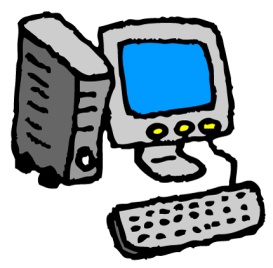 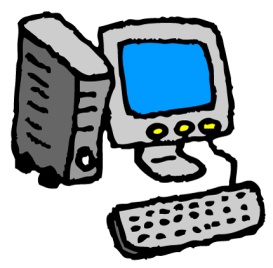 私の MAC アドレスは --- です
C さん
192.168.50.13
A  さん 192.168.16.11
A が C の MAC アドレスを調べる
C が同一ネットワーク内にない場合
9. ルータ C は C にデータを送る
192.168.16.1
192.168.50.1
192.168.16.0/24
192.168.50.0/24
ルータ A
ルータ C
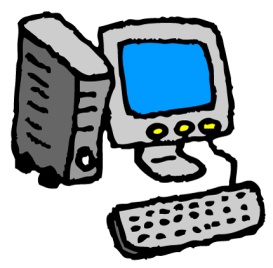 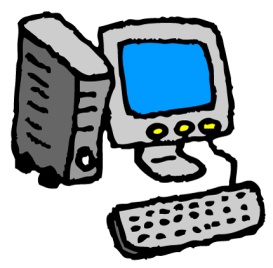 A からのデータを送ります
C さん
192.168.50.13
A  さん 192.168.16.11
EP ネットワーク
EP ネットワーク階層構造 (物理的)
HINESルーター
ringo
www
(orange)
mail
(grey)
133.87.45.0/24
yellow
(1st.DNS)
blue
(2nd.DNS
and
DHCP)
lemon
evaXX
192.168.16.0/24
実験機
教員・院生 PC
EP ネットワーク階層構造 (論理的)
HINESルーター
ringo
www
(orange)
mail
(grey)
133.87.45.0/24
yellow
(1st.DNS)
blue
(2nd.DNS)
lemon
evaXX
192.168.16.0/24
blue (DHCP)
実験機
教員・院生 PC
ネットワークパラメターの取得
どなたかアドレスをください．
MAC アドレスは --- です
Yellow
(1st.DNS)
Blue
(2nd.DNS)
lemon
evaXX
192.168.16.0/24
実験機
教員・院生 PC
Blue (DHCP)
DHCP サーバから必要なパラメタを取得するためネットワーク内に, MAC アドレスの情報を限定ブロードキャストアドレス (255.255.255.255) 宛に送信
インターネットにつながるまで
このアドレスを
お使いください
Yellow
(1st.DNS)
Blue
(2nd.DNS)
lemon
evaXX
192.168.16.0/24
実験機
教員・院生 PC
Blue (DHCP)
DHCP サーバは, 受け取った MAC アドレスに対応する IP アドレスやサブネットマスク等の情報を与える
インターネットにつながるまで
133.87.45.0/24
Yellow
(1st.DNS)
Blue
(2nd.DNS)
lemon
evaXX
192.168.16.0/24
実験機
教員・院生 PC
Blue (DHCP)
もし, 目的地が同じネットワーク内ならば, MAC アドレスを調べた後, lemon を介さず目的地へ行く
目的地
インターネットにつながるまで
133.87.45.0/24
Yellow
(1st.DNS)
Blue
(2nd.DNS)
lemon
evaXX
192.168.16.0/24
目的地が同じネットワーク内でなければ, lemon の MAC アドレスをヘッダに書き込みゲートウェイ (lemon: 192.168.16.1) に送信
実験機
教員・院生 PC
Blue (DHCP)
インターネットにつながるまで
ringo
133.87.45.0/24
目的地
lemon
目的地が lemon と同じネットワーク内 (133.87.45.0/24) にある場合，MAC アドレスを書き換えringo を介さず送る
実験機
教員・院生 PC
blue (DHCP)
インターネットにつながるまで
ringo
133.87.45.0/24
目的地が lemon と同じネットワーク内 にない場合， ringo の MAC アドレスに書き換え，ゲートウェイ(ringo) へ情報を送る．
目的地
lemon
実験機
教員・院生 PC
blue (DHCP)
ネットワークにつながらない！！そんなとき (EP ネットワーク 編)
ネットワークにつながらくなったら…
何が原因なのか調べよう
HINES
ringo
lemon
DNS
DHCP
自分の設定
・・・
HINESルーター
www
mail
ringo
yellow
(1st.DNS)
FTP
lemon
blue
(2nd.DNS)
それぞれに ping を打って通信できるかを確認
教員・院生 PC
blue (DHCP)
実験機
調べる順番 (一例)
トラブルの範囲を確認
自分のネットワーク環境の確認
lemon に ping を打つ
ringo に ping を打つ
＊ping を打つ際には，IP アドレスとドメイン名の両方で試す
例: lemon の場合
$ ping lemon.ep.sci.hokudai.ac.jp
$ ping 133.87.45.154 
$ ping 192.168.16.1
1. トラブルの範囲を確認
トラブルが起きている範囲を特定
自分だけがつながらない
同じハブを使用している人たちがつながらない
 EP ネットワーク内全体がつながらない
北大全体でつながらない
2. 自分のネットワーク環境の確認
LAN ケーブルを取り替えてみる
ケーブルの断線など
ネットワークパラメタの設定を確認
IP アドレス, サブネットマスク, ゲートウェイアドレス…
3. lemon に ping
lemon
ping 192.168.16.1
ping 133.87.45.154
ping lemon.ep.sci.hokudai.ac.jp
実験機
教員・院生 PC
blue (DHCP)
3. lemon に ping (2)
全てに ping が通った場合
lemon (より下の階層) が原因ではない
ゲートウェイ (192.168.16.1) は通るがグローバルIP  (133.87.45.154) は通らない場合
lemon が原因 (管理者に連絡)
ゲートウェイ(192.168.16.1) に通らない場合
自身のネットワーク環境が原因
DHCP の設定が原因 
ping 192.168.16.2 を打ってみる
gate の設定ミス
lemon が原因 (管理者に連絡)
両方の IP では通るがドメイン名では通らない
DNS が原因 (管理者に連絡)
4. ringo に ping
ping 133.87.45.1
ping ringo.ep.sci.hokudai.ac.jp
ringo
yellow
(1st.DNS)
blue
(2nd.DNS)
lemon
FTP
実験機
教員・院生 PC
blue (DHCP)
4. ringo に ping (2)
ping が通った場合
HINES が原因 (管理外・・・)
ping が通らない場合
ringo が原因 (管理者に連絡)
IP アドレスは通るがドメイン名では通らない
DNS が原因 (管理者に連絡)
DNS サーバに ping を打ってみましょう
まとめ
ルーターは複数の PC を外のネットワークにつなげるための機器
ヘッダを書き換えることによりプライベート IP をグローバル IP に変換
快適にインターネットが使えるのはルーティング機能のおかげ
ネットワークの仕組みを知っておけばトラブルが起きてもこわくない!!
参考資料
近藤奨, 2010, ルーターとネットワーク, EPnetFaN座学編
http://www.ep.sci.hokudai.ac.jp/~epnetfan/zagaku/2010/0903/pub/
荻原弘尭, 2012, 最低限 Unix (Linux) 3, 情報実験第 4 回資料
http://www.ep.sci.hokudai.ac.jp/~inex/y2012/0511/lecture/pub/
近藤奨, 2010, 最低限 Internet, 情報実験第 5 回資料
http://www.ep.sci.hokudai.ac.jp/~inex/y2010/0514/lecture/pub/
樋ノ木隆, 2004, 樋ノ木隆の BB っと WORDS
http://bb.watch.impress.co.jp/cda/bbword/6476.html
IT 用語辞典 e-Words, ルータ
http://e-words.jp/w/E383ABE383BCE382BF.html
株式会社ユニゾン，2000, TCP/IP と IP アドレス
梅田峰子，2002, TCP/IP スタンダード インターネットを濃いせいするプロトコルとネットワーク技術，ソフトバンクパブリッシング
イラスト画像http://e-poket.com/illust/